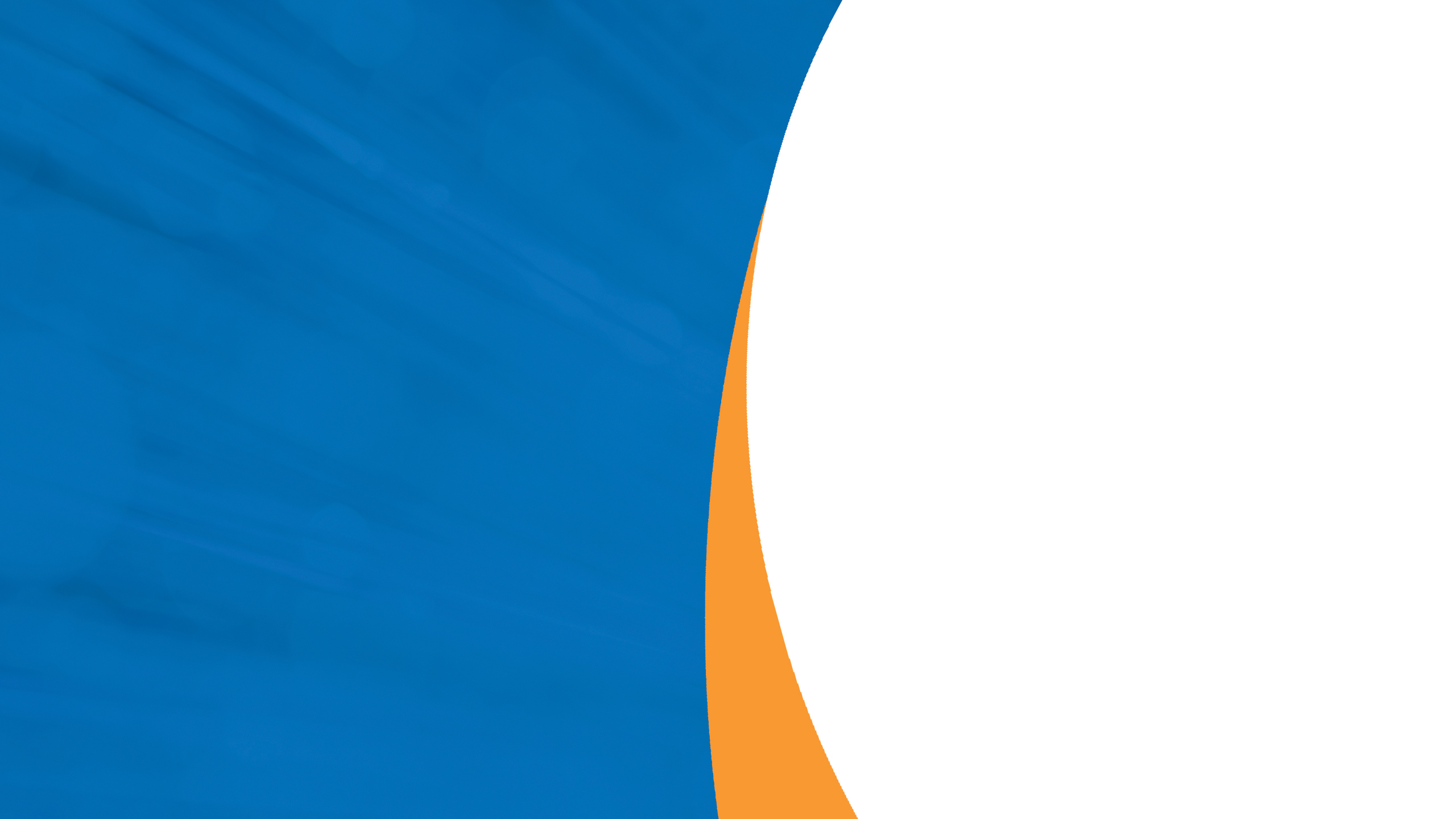 SEGMENT 3:

WHERE DO I FIND 
THE INFORMATION
I NEED?
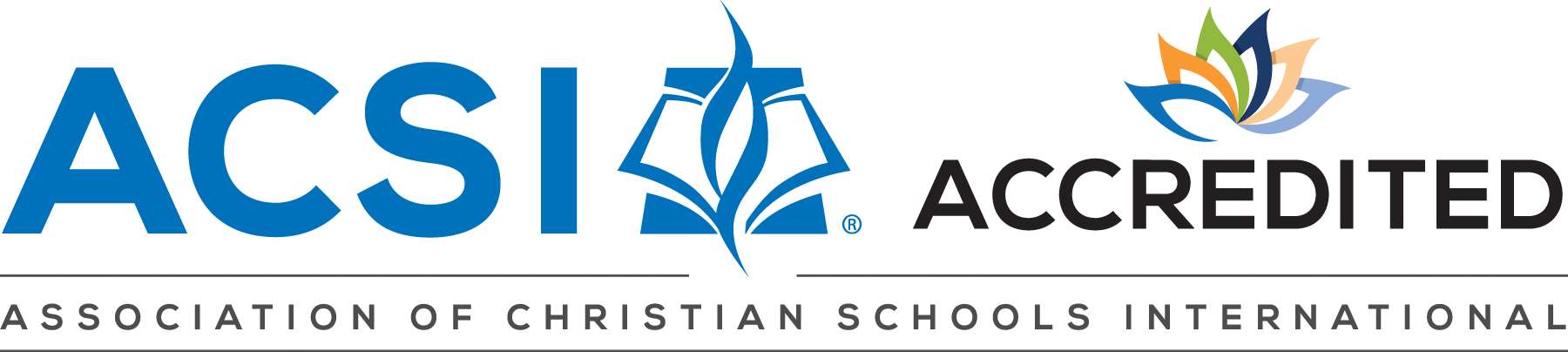 SCHOOL COORDINATOR  TRAINING
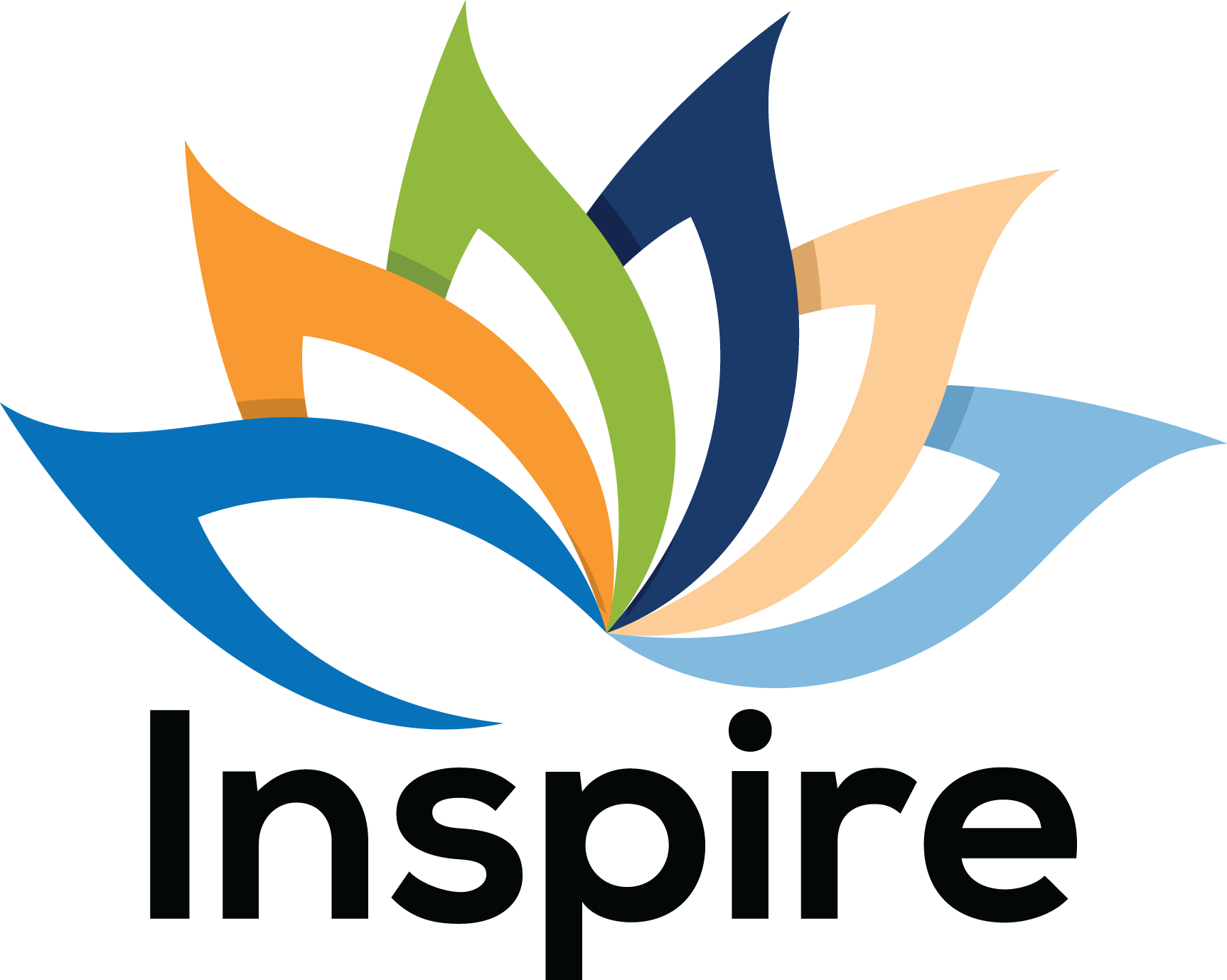 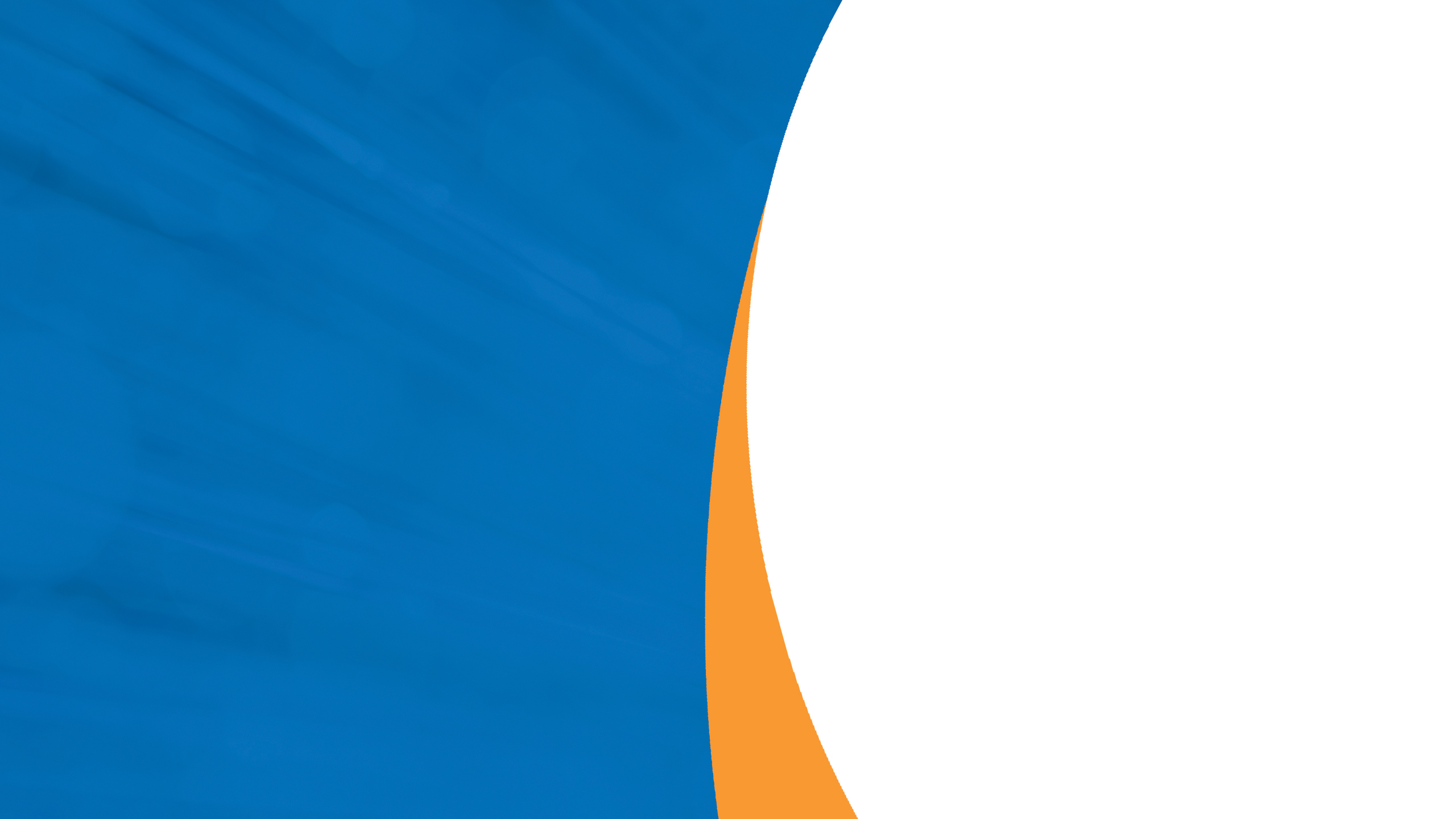 INFORMATION SOURCES
Inspire Website
Contact Divisional Office
Accreditation Director
Accreditation Coordinator
Standards Manual
Standards Checklist
School Coordinator Handbook
Standards 11 Checklist
Evidence Guide
Other supporting documents
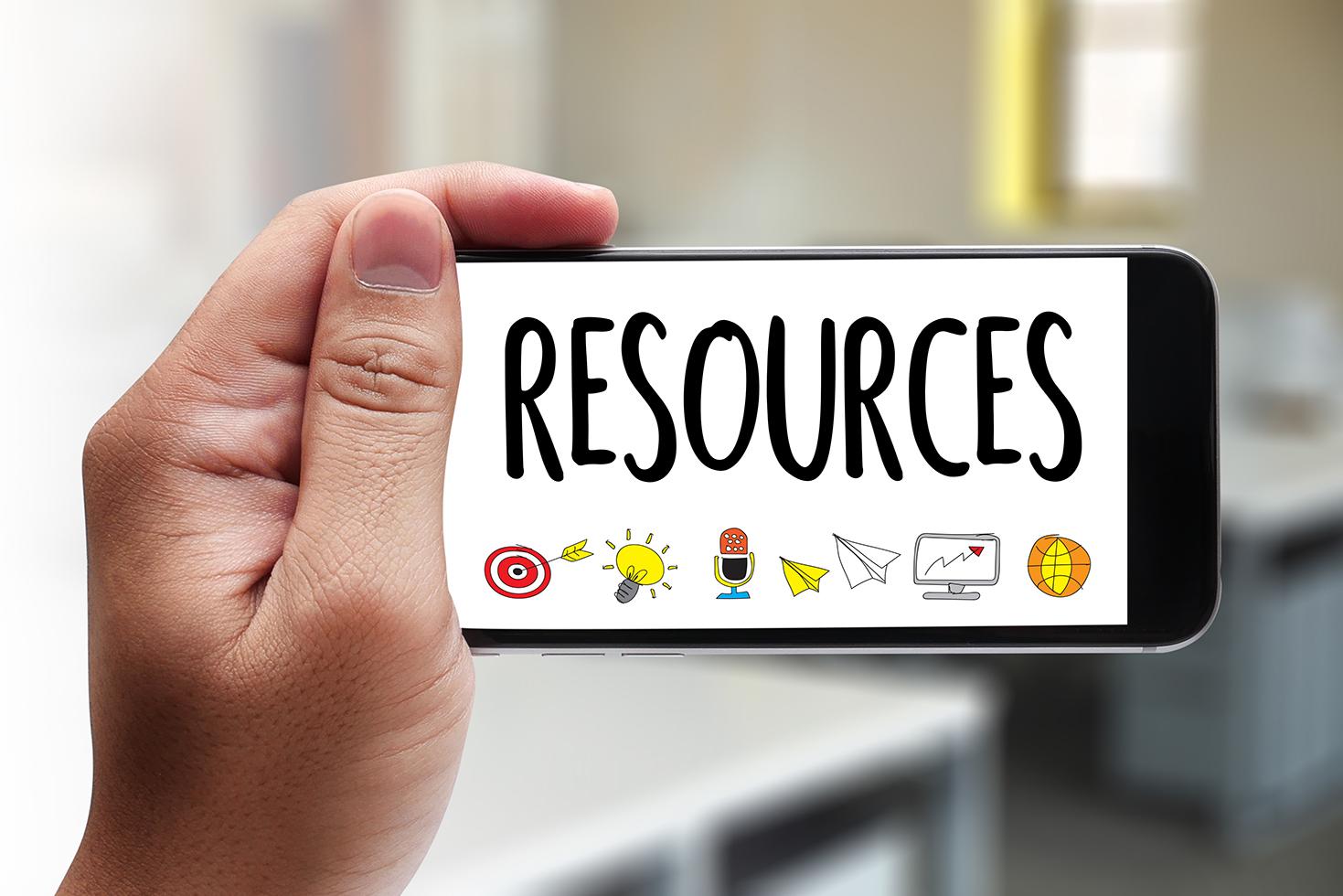 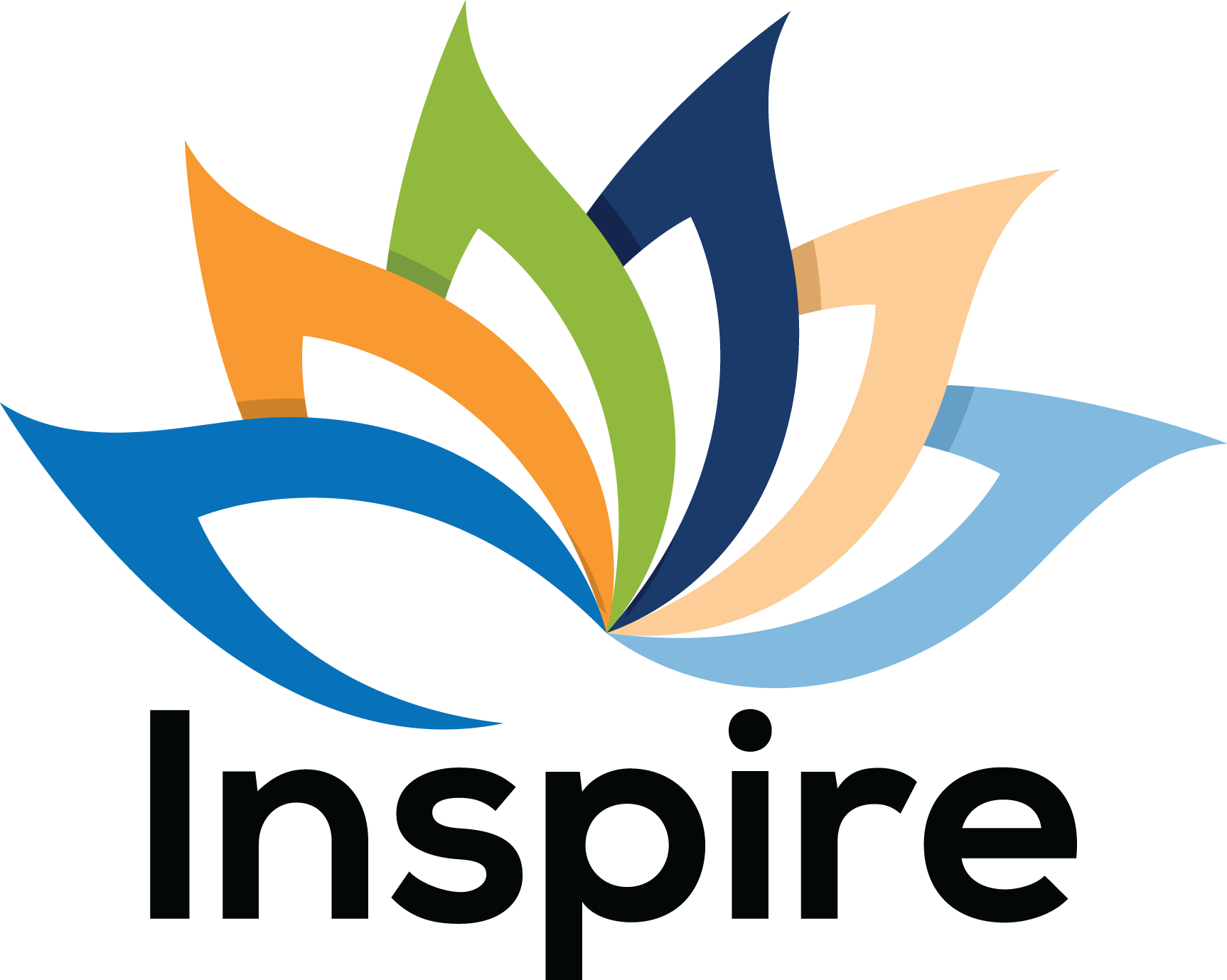 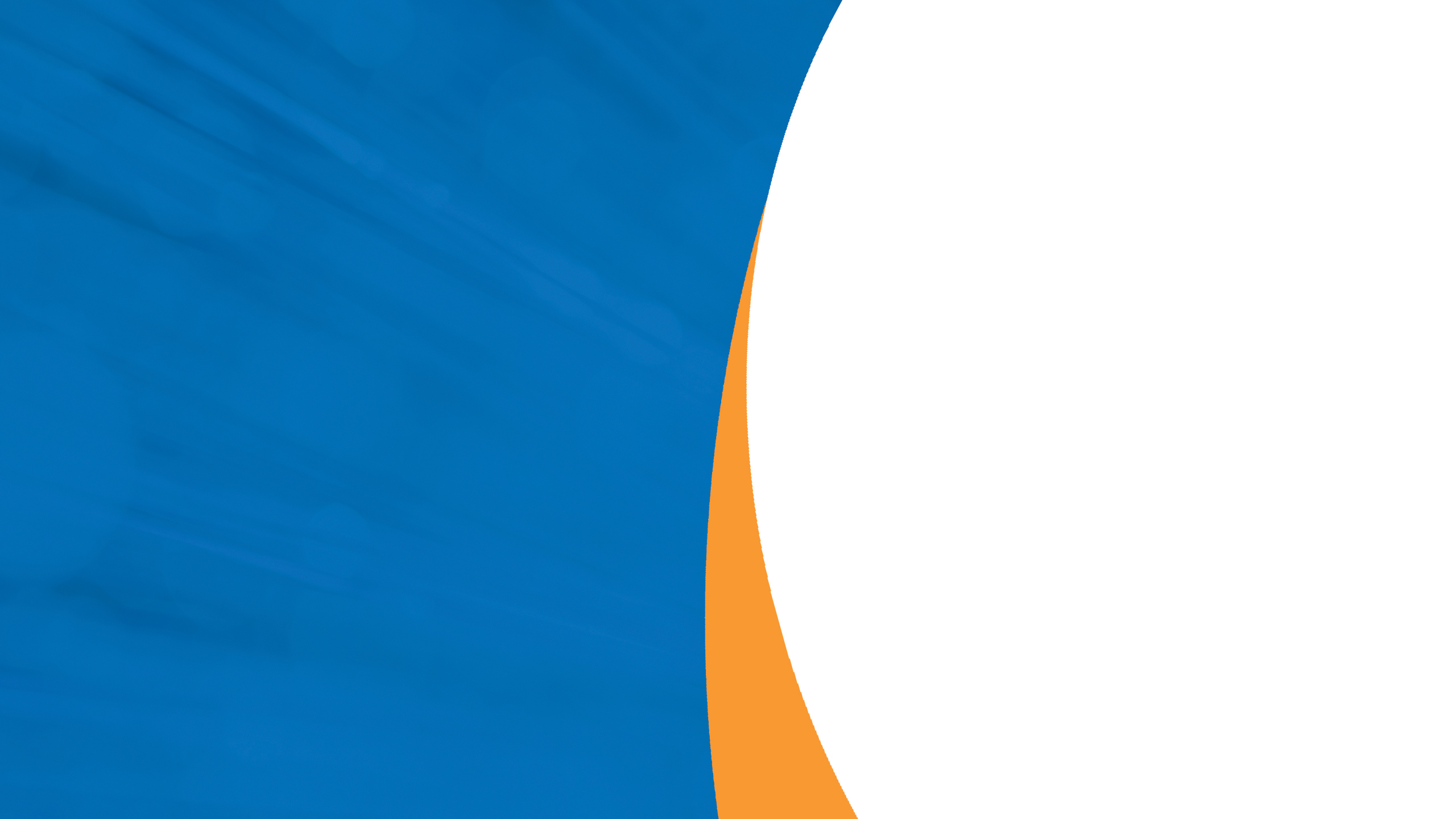 INFORMATION SOURCES
Certification Website
Types of certificates
Requirements
Applications
Christian Philosophy of Education
School-Based Professional Development
Addendums 
Hybrid, Online, EE, Exemplary, Residential and International
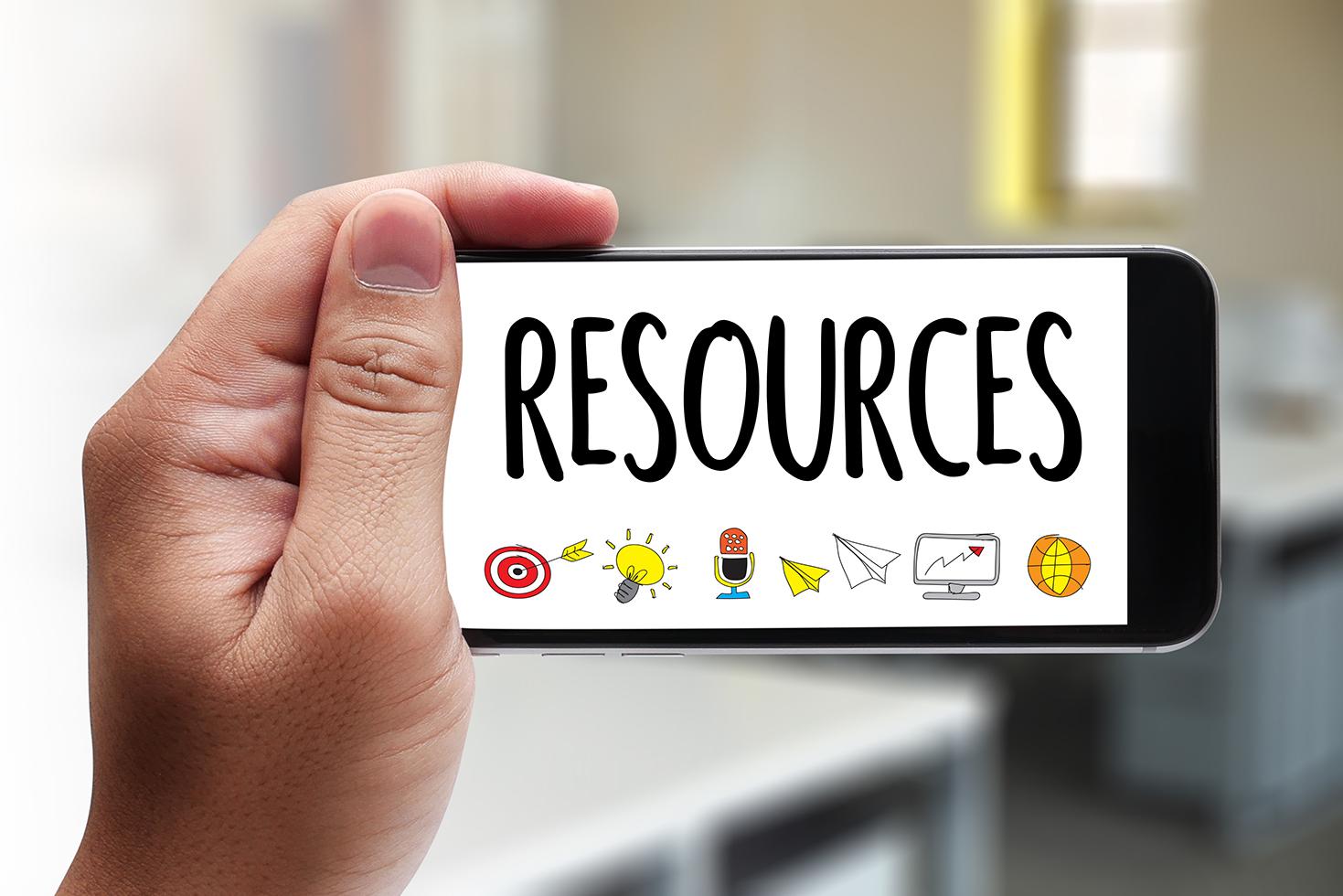 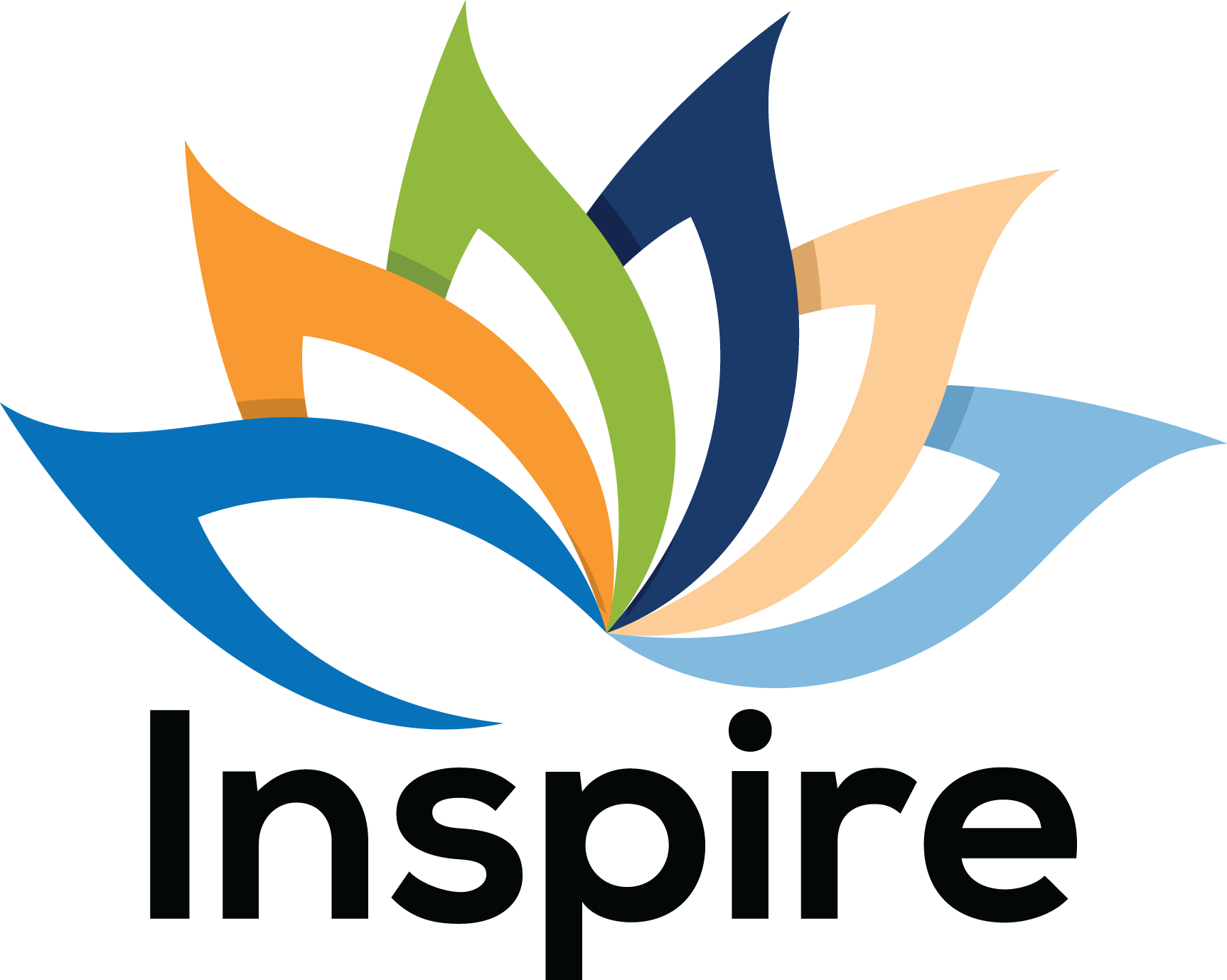 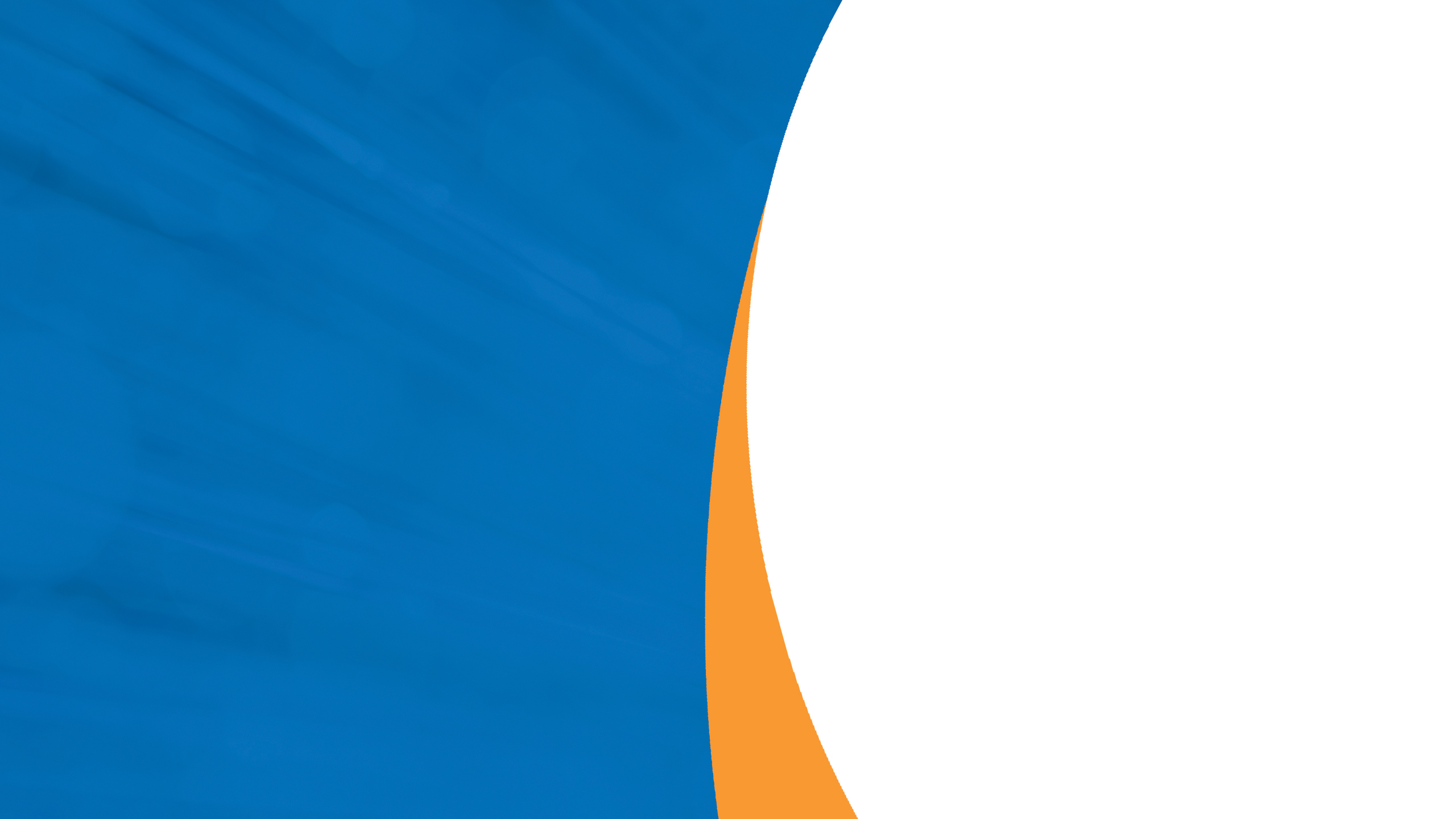 SEGMENT 3:

WHERE DO I FIND 
THE INFORMATION
I NEED?
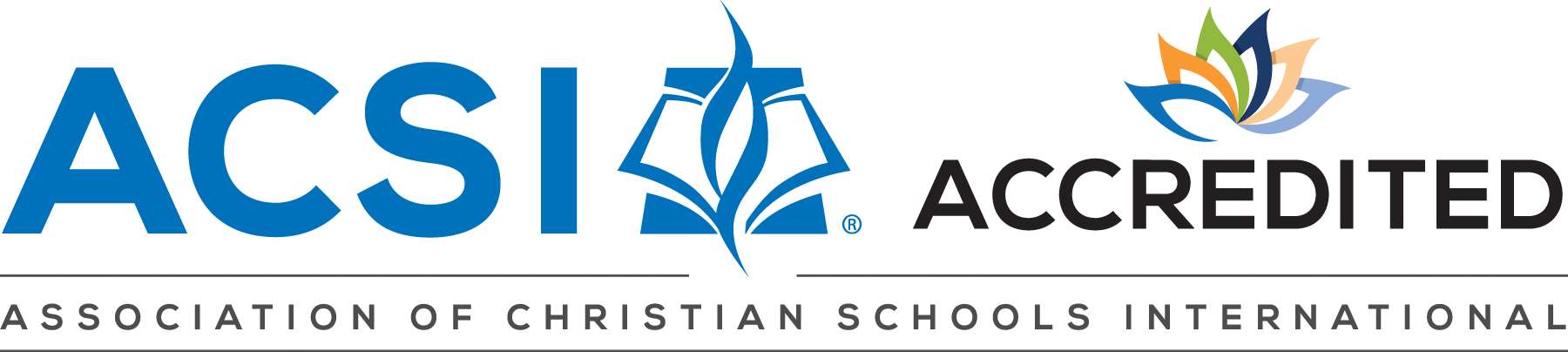 SCHOOL COORDINATOR  TRAINING
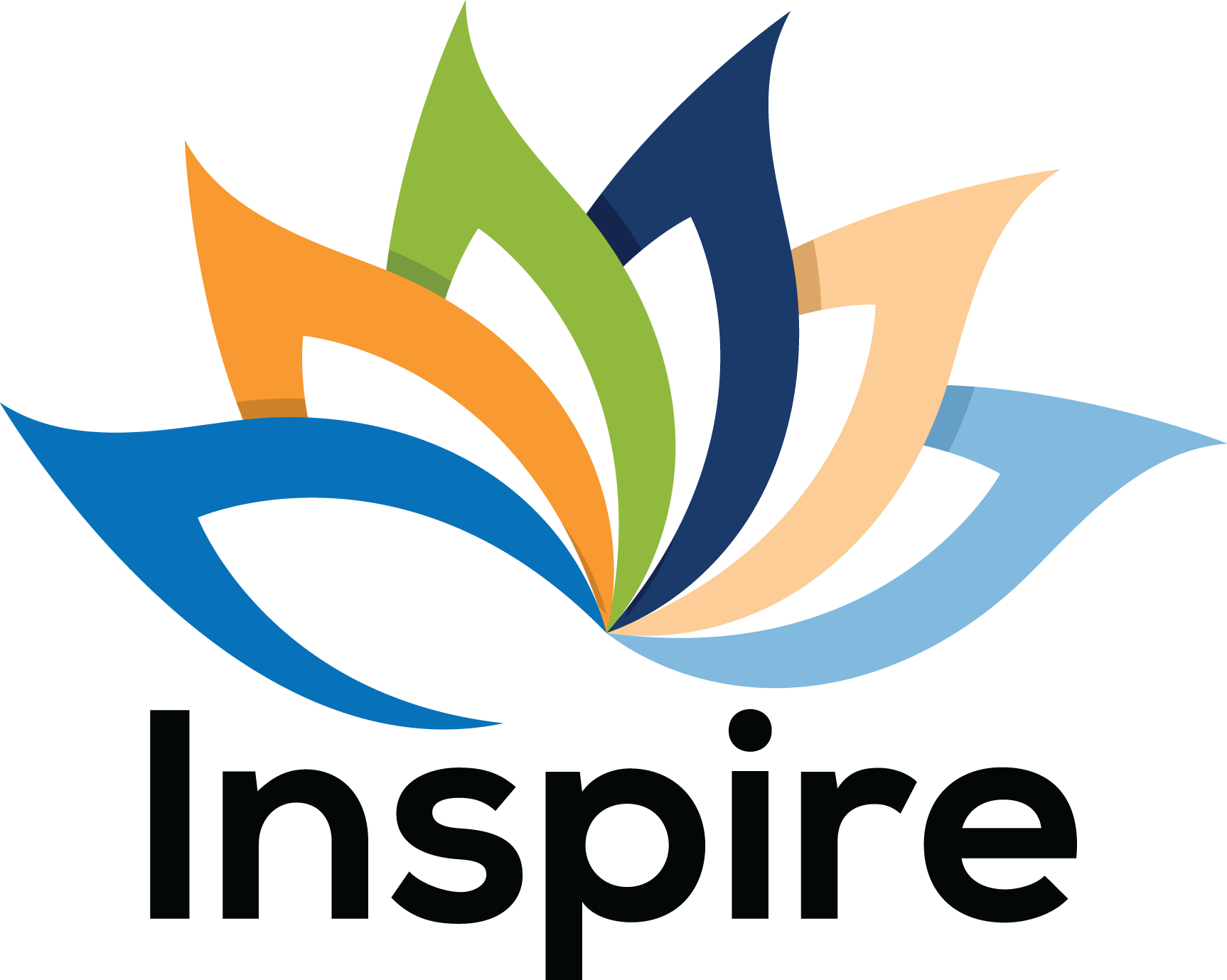